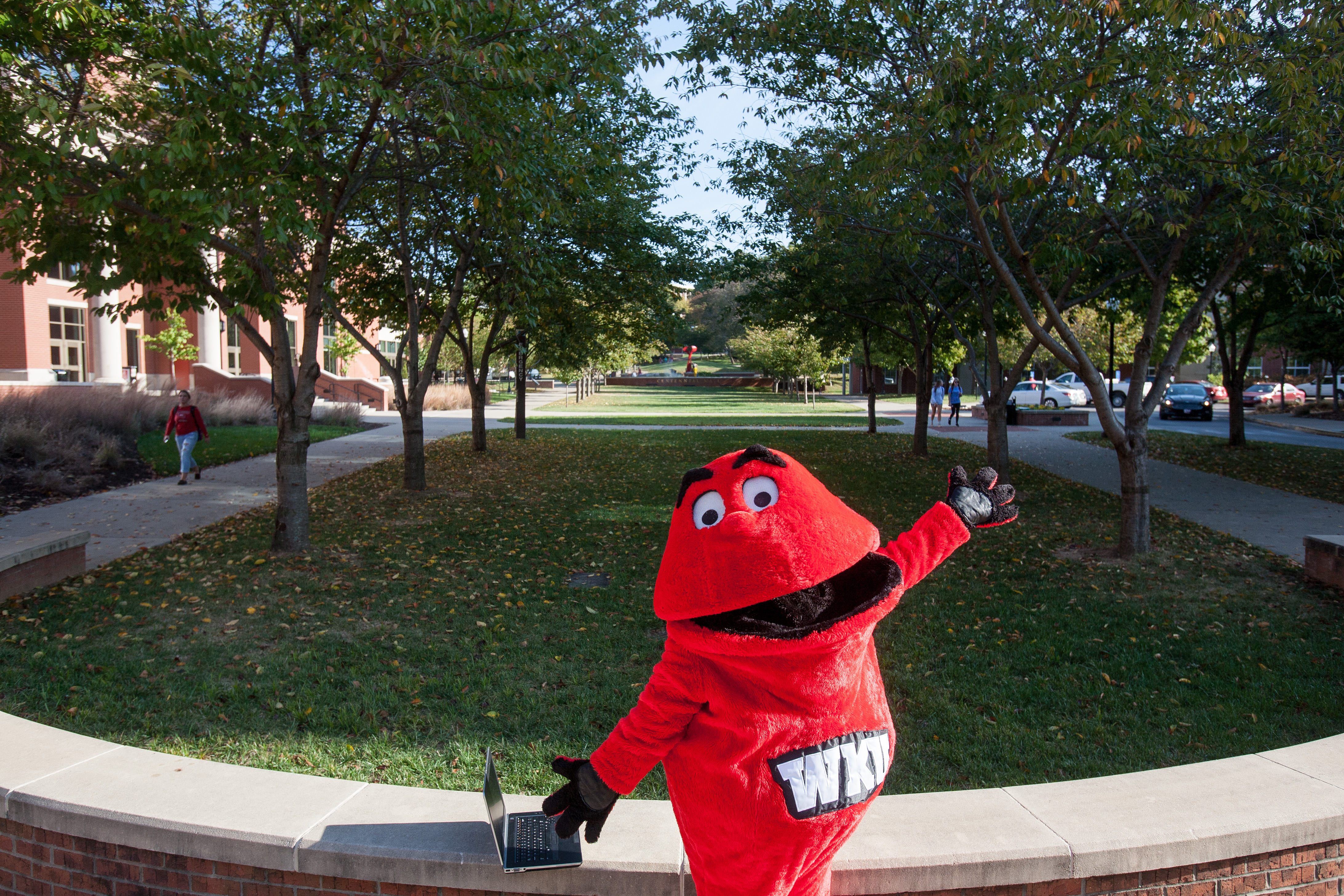 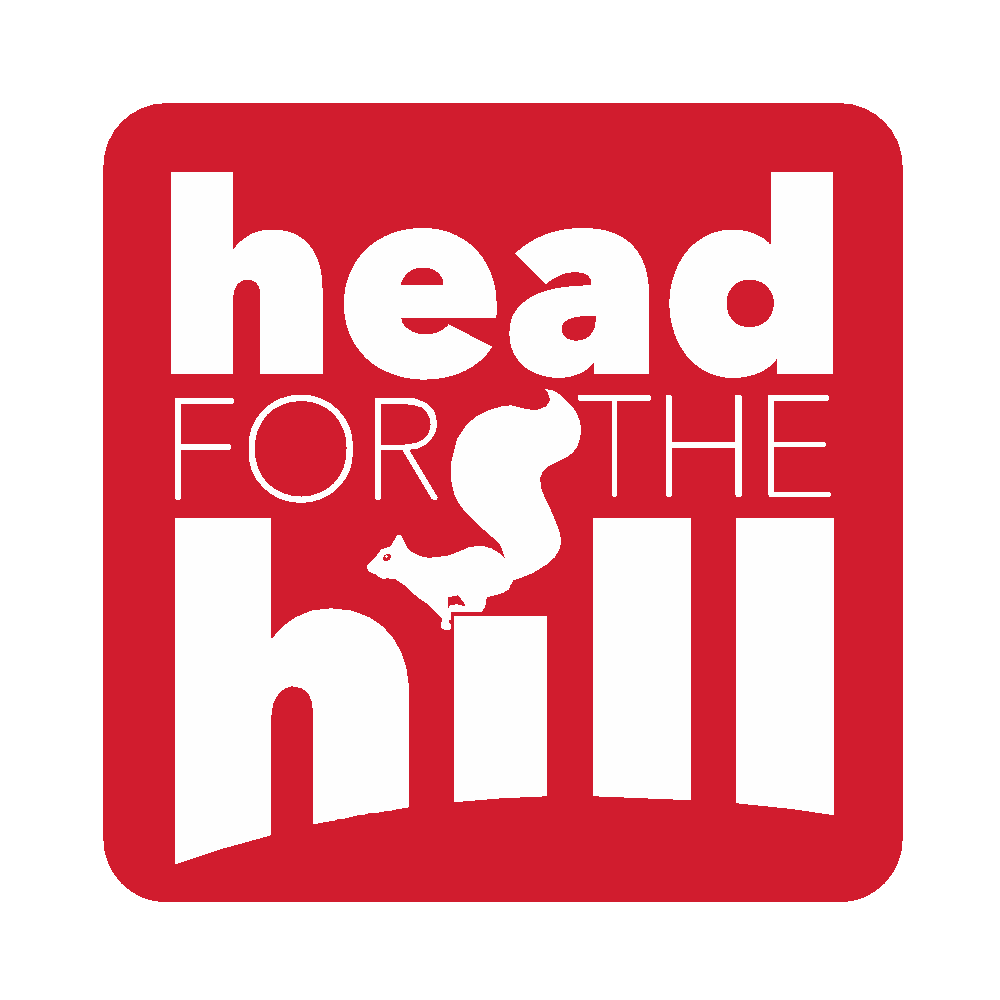 Exploring Majors at WKUAdvising & Career Development Center
Exploratory Program | Downing Student Union 2141
(270) 745-5065
academic.advising@wku.edu
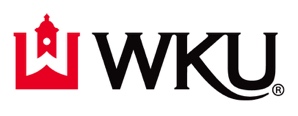 #HeadForTheHill
[Speaker Notes: The cover slide is a required slide for all presentations]
Are you nervous about not having a major?
80% of students with a declared major are still unsure

On average, ACDC processes over 15,000 change of major a year

Most exploratory students only change their major once – and that’s the major they graduate with
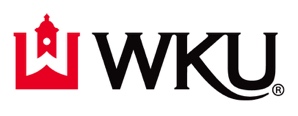 #HeadForTheHill
[Speaker Notes: Duplicate this slide as necessary to make your key points.]
How do we help students?
Advising and Career Development Center (ACDC)
Academic Advising
Career Development
Academic Support Programs
Tutoring and Study Space
Exploratory Program sponsored events
Living and Learning Community
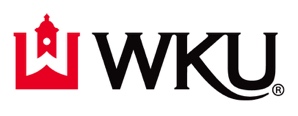 #HeadForTheHill
[Speaker Notes: Duplicate this slide as necessary to make your key points.]
The Exploratory Program
Mission: The Exploratory Program is an initiative of the Advising & Career Development Center (ACDC) created to lead Exploratory students on a path to self discovery. Students will explore the wide array of majors that WKU has to offer. The Exploratory Program will empower students to make well informed decisions regarding their major and career options. Students who utilize the Exploratory Program will build a foundation of success in order to persist to graduation.
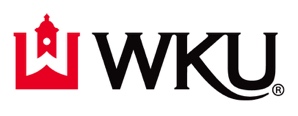 #HeadForTheHill
[Speaker Notes: Duplicate this slide as necessary to make your key points.]
Exploratory Advising
Advised in ACDC
Meet with assigned academic advisor at least twice a semester (recommend more frequent meetings)
Advisement on Colonnade Plan courses
A majority of Colonnade Plan courses will fulfill necessary requirements for any major
Students may also be encouraged to try out a course for a potential major
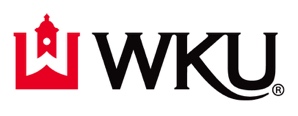 #HeadForTheHill
[Speaker Notes: Duplicate this slide as necessary to make your key points.]
Exploratory Advising
You can select general Exploratory or Exploratory within a particular college: 
Potter College of Arts & Letters
Gordon Ford College of Business
College of Education & Behavioral Sciences
College of Health and Human Services
Ogden College of Science and Engineering
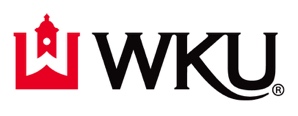 #HeadForTheHill
[Speaker Notes: Duplicate this slide as necessary to make your key points.]
WKU Colonnade ProgramOverview
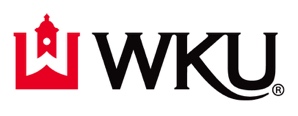 #HeadForTheHill
[Speaker Notes: Duplicate this slide as necessary to make your key points.]
WKU Colonnade ProgramCourse Examples
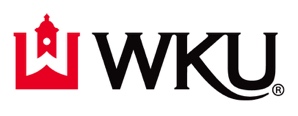 #HeadForTheHill
[Speaker Notes: Duplicate this slide as necessary to make your key points.]
Change of Major Policy
Exploratory students are required to declare their major at 59+ earned and in progress hours
The Colonnade Program requires 39 hours:
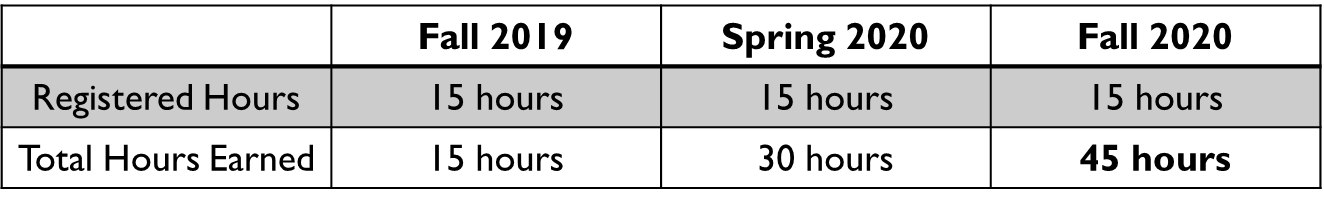 Colonnade allows the exploration you need to learn about major and careers in time to declare at the end of your second semester at WKU.
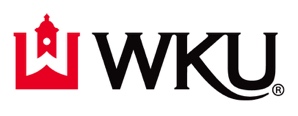 #HeadForTheHill
[Speaker Notes: Duplicate this slide as necessary to make your key points.]
Four Year Pathways
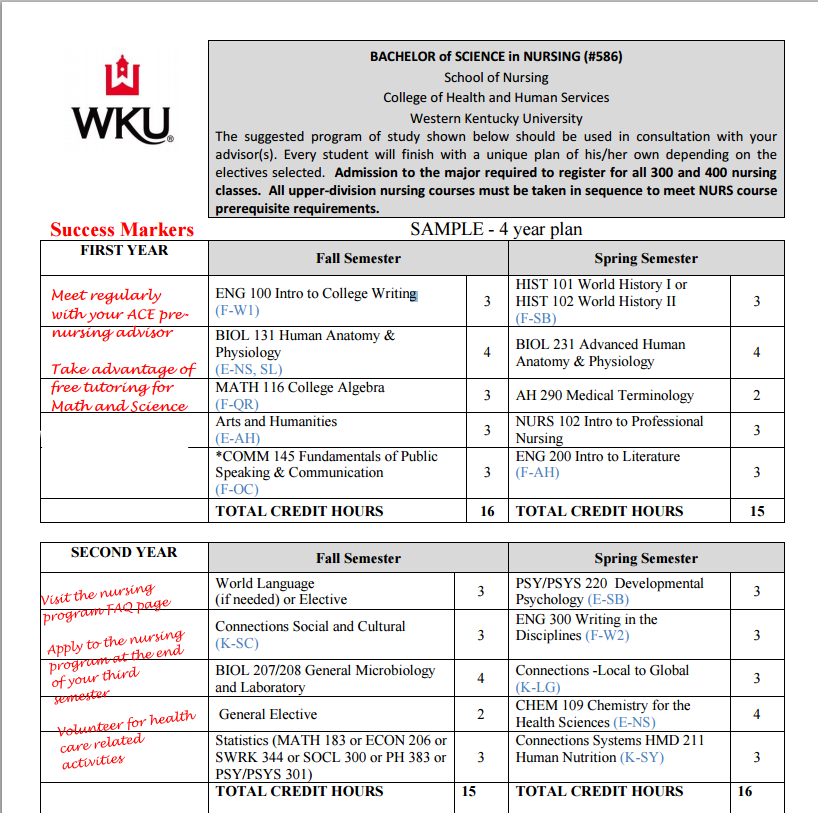 Each major has a suggested four year pathway that assists students to see what classes would be required for a given major.
http://www.wku.edu/degreepaths/
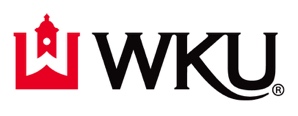 #HeadForTheHill
[Speaker Notes: Duplicate this slide as necessary to make your key points.]
Career Coaching
The Career Coaches serve all students in their career needs, all the way from exploration to the actual job search.

For Exploratory students, Career Coaches can help students consider career options for any major WKU offers.

Career Coaches also offer a career assessment called PathwayU which accounts for a student’s preferences, personality, skills, and interests.

Students can also use the What Can I Do With this Major? website.
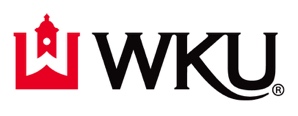 #HeadForTheHill
[Speaker Notes: Duplicate this slide as necessary to make your key points.]
Career Development
We can help with:
Choosing a Major & Career Exploration
Internship Preparation and Resources
Resume & Cover Letter Review
Practice Interviews
Full & Part-time Job Search Assistance
Career, Internship & Job Fairs
Handshake…and more!
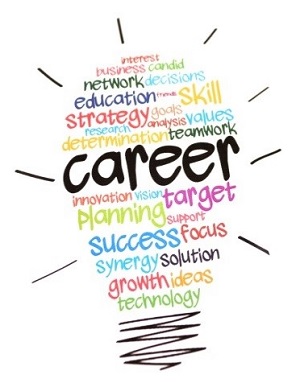 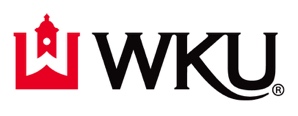 #HeadForTheHill
[Speaker Notes: Duplicate this slide as necessary to make your key points.]
Other Methods to Help with 
Major Declaration
“What do you like? What don’t you like?”
(WKU Majors and Minors)
Summer job/volunteer experience
Job shadow/interviewing
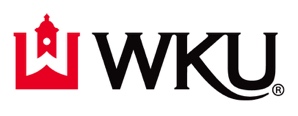 #HeadforTheHill
[Speaker Notes: Key Takeaways is a required slide for every presentation.]
QUESTIONS?
Advising & Career Development Center
Downing Student Union 2141
(270) 745-5065
academic.advising@wku.edu
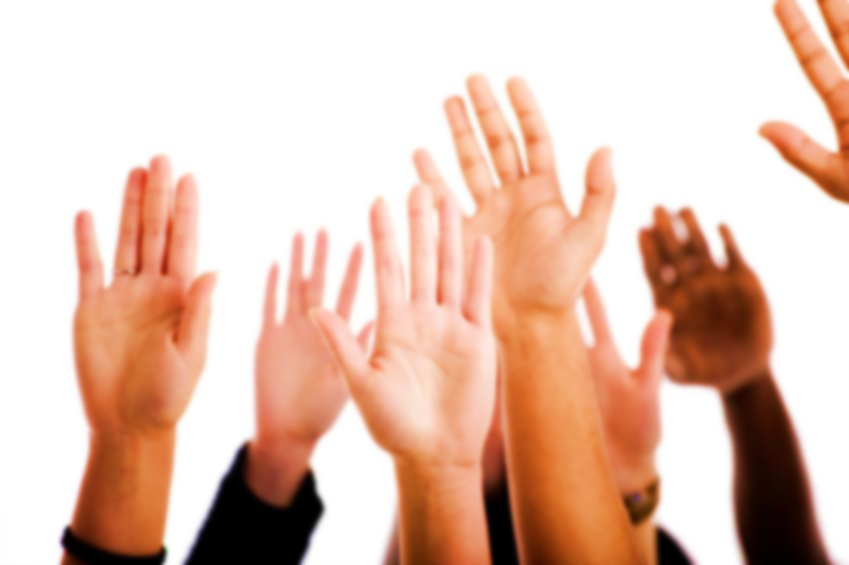 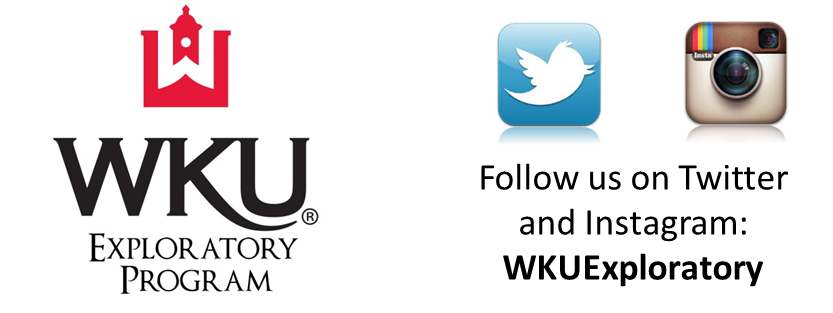 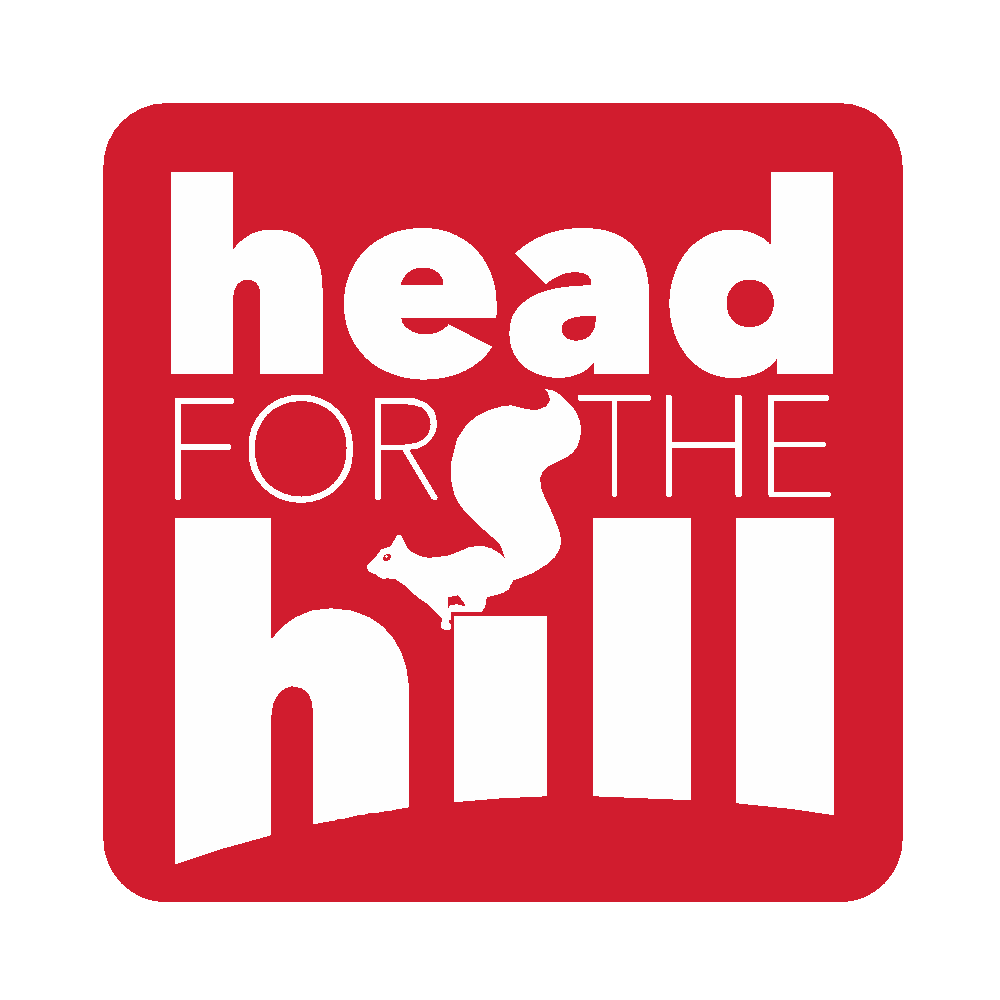 #HeadForTheHill